Düzgün Təqdimat
Məzmunun hazırlanması
Auditoriyanı nəzərə alaraq ən önəmli və diqqət çəkən məlumatları seçmək;
Öz çərçivənizdən çıxaraq danışacağınız mövzuya dinləyicinin gözündən baxmaq lazımdır.
Auditoriya haqqında məlumatlı olmaq
Məs, əgər auditoriya müəllimlərdən ibarətdirsə, onların 
Təhsil səviyyələri;
Tədris etdikləri fənn;
Mövzu ilə bağlı bilik və maraq səviyyələri və s.
Auditoriya və mövzu arasındakı əlaqə
Mövzu auditoriya üçün əhəmiyyətlidirmi? Elədirsə, niyə?
Təqdimatdan sonra dinləyicinin davranış və düşüncələri necə dəyişəcək?
Dinləyicinin mövzu ilə bağlı əsas sualları, maraqları nələrdir?
Əsas fikir
Qarşınıza qoyduğunuz hədəfləri - təqdimatın hazırlanma məqsədini - əhatə edən yalnız bir əsas fikir olmalıdır.
Bunu bir cümlə ilə ifadə edə bilməlisiniz.
Əsas fikri bir bütün, təqdimatın məzmunu isə  bu bütünün hissələri olaraq düşünün.
Aparıcı Paradoksu
Əlinizdəki bütün məlumatları deyil, sadəcə auditoriya üçün kritik olanları slaytlara əlavə edin.
	Aparıcı paradoksu: dinləyici  üçün nisbətən maraqsız, vacib olmayan məlumatlar, əsas məlumatların keyfiyyətini aşağı salır və sizin təqdimatla göstərmək istədiyiniz  təsiri azaldır.
ÜSLUB
Auditoriyanın 99%-i təqdimatın 90%-ni başa düşə bilməlidir.
İstifadə edəcəyiniz dil auditoriyanın bilik səviyyəsinə uyğun olmalıdır.
ÜsLuB
Açıqlanmamış və çox isifadə olunan terminlər;
 Xarici dildə verilmiş ifadələr;
Açıqlanması verilməyən qısaltmalar diqqəti yayındırır və dinləyicini mövzudan uzaqlaşdırır.
Format
Başlıq aydın və konkret olmalı. Bir sətri keçməməli. Ən çox 5 sözdən ibarət olmalı. 
1 slaytda ən çox 60 söz olmalıdır
Şəkil olmayan slaytda ən çox 6 maddə qeyd olunmalıdır.
Maddələr 2 sətri keçməməlidir. 
Mətn qutuları sağ və ya sol kənara çox yaxın yerləşməməlidir.
Format
Informasiya və mesaj verən mətnlər: qara (RGB 0,0,0), tünd göy (RGB 0,32,96), tünd qırmızı (RGB 192,0, 0)
Başlıqda,ümumiyyətlə slaytlarda sözlərin bütün hərfləri böyük yazılmalıdır.
 	Məs, “ EFFEKTİV ÜNSİYYƏTİN 10 QIZIL QAYDASI” yox, “Effektiv Ünsiyətin 10 Qızıl Qaydası”
fORMAT
Verilən məlumatları vizual olaraq şəkillərlə dəstəkləmək effektiv  üsuldur.
İstifadə olunan şəkillər mövzu ilə əlaqəli, slayta uyğun sayda və böyüklükdə olmalıdır.
Doğru
Yanlış
Təqdimata hazırlaşmaq
Mühit sizə yaddırsa, təqdimatdan əvvəl ordakı insanlarla söhbət edib mühit haqqında məlumat əldə etmək həyəcanınızın azalmasına səbəb ola bilər.
Çoxlu məşq edin, kifayət  qədər hazırlaşmaq təqdimat zamanı improvizasiya effekti yaradacaq.
təqdimata hazırlaşmaq
Mümkündürsə, məşqinizi videoqeydə alın. Videonu bu mövzuda fikirlərinə güvəndiyiniz şəxslərlə izləyib onların rəyini aln.
Güzgü qarşısında məşq etməyin. Mimika və duruşunuza fokuslanaraq təqdimatın özünə olan marağınızı itirə bilərsiniz.
Təqdimata hazırlaşmaq
Təqdimat edəcəyiniz mühiti, işığı və səs sistemini əvvəlcədən yoxlayın. 
Video, film kimi görüntülər, səs yazıları əlavə etmisinizsə başqa kompüterlərdə də aça biləcəyinizdən əmin olun.
Təqdimatı hazırladığınız və təqdim etdiyiniz zaman sizin üçün ayrılan vaxtı nəzərə alın. 
Təqdimatınızda bacardığınız qədər orfoqrafik və orfoepik qaydalara əməl edin. Səhvlərin olub olmadığını yoxlayın.
Təqdimat zamanı
Təqdimat başladıqdan 10 dəqiqə sonra dinləyicini diqqəti və marağı azalmağa başlayır. 
Diqqəti çəkməyin ən yaxşı yolu - emosional təsir yaratma:
	Gülüşə, düşünməyə səbəb olacaq maraqlı anekdotlar danışmaq;
	Təxəyyüllərindən istifadə etməyə sövq etmək;
	Çıxışınızdan zövq aldığınızı göstərmək və s.
Təqdimat zamanı
Auditoriya ilə göz kontaktı qurun. 
Tez-tez əlinizdəki qeydlərə, komputerin ekranına ya da slaytlara baxmayın.
Diqqətinizin dağıldığını hissetdiyiniz zaman, bir dinləyici seçin və o, gülümsəyənə ya da başıyla sizi təsdiqləyənə qədər ona fokuslanın. (5-6 sn)
Həyəcan
Təqdimatdan əvvəl nəfəs məşqi (diafraqma nəfəsi) edə, sevdiyiniz birini, dinc hissetdiyiniz zamanı, məkanı xeyalınızda canlandıra bilərsiniz.
Unutmayın! Daha çox təbii və səmimi olan insanlar başqaları tərəfindən qəbul edilir, sevilir.
Öz təbii ünsiyyət stilinizi mənimsəyin və özünüz olun.
Ünsiyyətdə məlumatın hədəfə çatarkən istifadə olunan kanallara-sözlər, səs tonu və bədən dili - düşən faizlər:
Söz...........................7%
Səs tonu...................38%
Bədən dili..................55%
Bədən dili
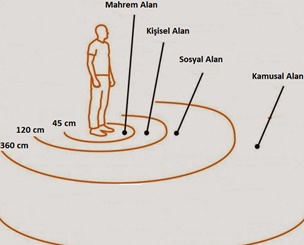 bədən dili
Üz. Canlı olun və tez-tez gülümsəməyə çalışın.
Jestlər: Qollarınızı və ayaqlarınızı çarpazlamayın.
Əllərinizin açıq olması qarşıdakı şəxsdən nəyisə gizlətmədiyinizi və ona qarşı dürüst olduğunuzun göstəricisidir.
Baş hərəkətləri: Başınızı dik tutun. Danışanın sözlərini başınızla təsdiqləyin, dinləyəndə başınızı azca yana əyin.
Duruş: Qarşınızdakını dinləyəndə azca irəli əyilin, danışanda dik durun.
Bədən Dili
Ərazi: İnsanlarla sizə rahat olan məsafədə dayanın. Həmsöhbətinizin geri çəkildiyini görsəniz, tərpənməyin.
Kürsünün arxasında, ya da səhnənin bir küncündə durmayın.
Önəmli məlumat verdiyiniz zaman auditoriyaya tərəf bir neçə addım irəliləyin.
Sualların cavablandırılması
Sizə verilə biləcək sualları və cavablarını əvvəlcədən düşünün.
Sual verilərkən cavabınızı deyil, sualı düşünün. Sizə tam olaraq nə soruşulduğunu anladığınızdan əmin olun.
Cavabını bilmədiyiniz suallara politik cavablar vermək əvəzinə nəzakətli şəkildə bilmədiyinizi bildirin.
Sualları almaq üçün ən uyğun zaman təqdimatınızın sonudur.
Ən çox edilən səhvlər
Ekrandan ya da əlinizidəki qeydlərdən oxumaq;
Gərəksiz uzun, yazı və şəkillərlə dolu slaytlar;
Ekranın tam qarşısında durmaq, auditoriyaya arxanızı çevirmək;
Vaxta diqqət etməmək;
ən çox edilən səhvlər
Mövzudan kənara çıxmaq, yayınmağın qarşısını almamaq;
Slaytlara deyəcəklərinizni eynisini kopyalamaq;
İnformasiyalarla dolu slaytları 10 saniyədən qısa bir müddətdə göstərmək.